PV204 Security technologies
Authentication and passwords
Petr Švenda svenda@fi.muni.cz
Faculty of Informatics, Masaryk University
Organizational – points per homework
Incorrect penalization was listed last week
Every additional day (24h) after soft deadline means 1.5 points penalization (instead of 3 points )
Homework points: 5 points per homework 
6x5 points => 30 
+ Bonus assignment(s)
PV204 Authentication and passwords
2
How to approach homework I.
What you should listed about your configuration (replication)
live vs. dedicated machine -> impact on measurement
list platform configuration, compilation flags used (for replication)
Analysis
good to print only shape of histogram (or KDE) instead of bars (visibility)
good to print multiple histograms in single graph - better visibility
don't compare only non-blinded to blinded version. More sense makes to compare different data/exponent for given version
Good to test also with medium hamming weight
more spread of histogram with same data => harder to use Template attacks
but be aware what is included in timing - e.g., generation of masking r? Network jitter (attacker can model and subtract)?
PV204 Authentication and passwords
3
Example solution (O. Mosnacek)
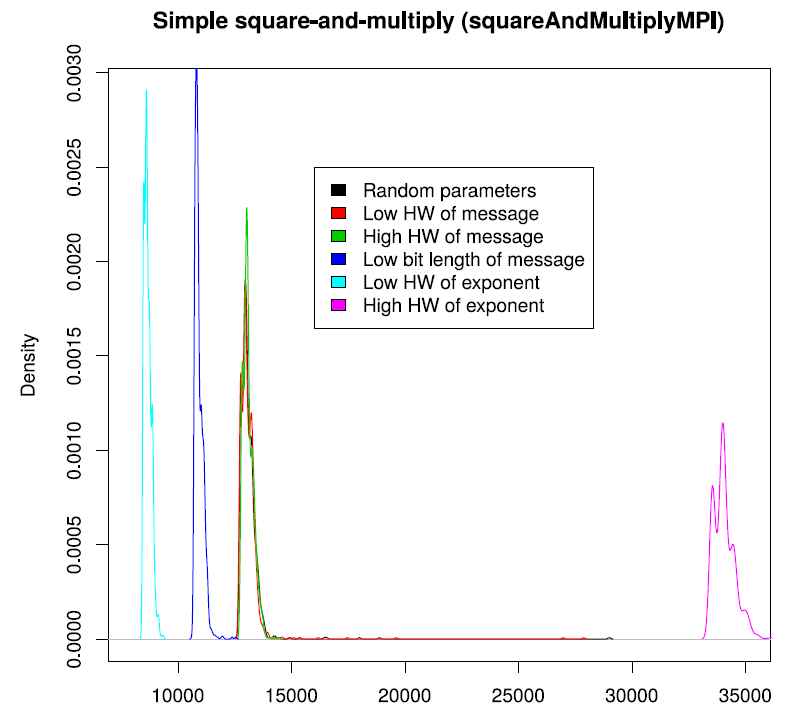 PV204 Authentication and passwords
4
Example solution (L. Obratil)
PV204 Authentication and passwords
5
Conclusions for homework I.
Variability for same data and key => noise in measurement (=> potentially harder to attack)
Difference between any measured values => possibility to use template attack
Difference between data with low/mid/high hamming weight => some information is leaking
Dependency of time on HW of private exponent may be possible to detect even for blinded RSA
PV204 Authentication and passwords
6
Authentication & Authorization
PV204 Authentication and passwords
7
Basic terms
Identification
Establish what the (previously unknown) entity is
Authentication
Verify if entity is really what it claims to be
Authorization (access control)
Define an access policy to use specified resource
Check if entity is allowed (authorized) to use resource
Authentication may be required before entity allowed to use resource to which is authorized
PV204 Authentication and passwords
8
Hierarchy of authentication and key establishment goals
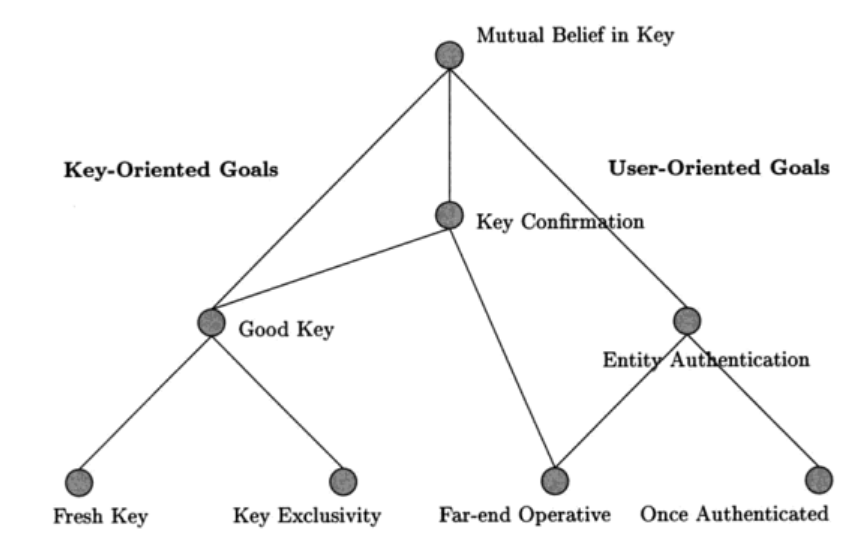 Protocols for Authentication and Key Establishment By Colin Boyd, Anish Mathuria
PV204 Authentication and passwords
9
Passwords
PV204 Authentication and passwords
10
Mode of usage for passwords
Verify by direct match
provided_password == expected_password?
Example: HTTP basic access authentication
Be aware of potential side-channels
Verify by derived value (hash(password))
Derive key: Password  cryptographic key
Example: key = PBKDF2(password) 
Use to establish authenticated key
Example: Password + Diffie-Hellman  authenticated key
…
PV204 Authentication and passwords
11
Problems associated with passwords
How to create secure password?
How to use password securely?
How to store password securely?
Same value is used for the long time (exposure)
Value of password is independent from target operation (e.g., authorization of request)
…
PV204 Authentication and passwords
12
Where passwords can be compromised?
Database storage
Cleartext storage
Backup data (tapes)
Server compromise
Host machine (memory, history, cache)
Network transmission (network sniffer, proxy logs)
Hardcoded secrets (inside app binary)
Difficult to change after exposure
PV204 Authentication and passwords
13
Password (hash) cracking
Scenario: dump of passwords hash database
Password cracking attacks
Brute-force attack (up to 7-8 characters)
Dictionary attack (inputs with higher probability)
Dictionary + brute-force (Password[0-9]*)
Rainbow tables (time-memory trade-off)
Parallelization (many parallel cores)
GPU/FPGA/ASIC speedup of cracking
Tools
Generic: John the Ripper, Brutus, RainbowCrack…
Targeted to application: TrueCrack, Aircrack-NG…
PV204 Authentication and passwords
14
Password cracking defenses
Don’t transmit or store in plaintext
Process password on client, transmit only digest
Don’t encrypt, hash instead
Use salt to prevent rainbow tables attack
Use memory-hard KDF algorithms
To slow down custom build hardware 
Use strong KDF to derive keys (PBKDF2/Argon2)
PV204 Authentication and passwords
15
Handling passwords in source code
Limiting memory exposure
Load only when needed
Erase right after use
Pass by reference / pointer to prevent copy in memory
Derive session keys
Don’t hardcode password into application binary 
Nice presentation (K. Kohli, examples how not to): http://www.slideshare.net/amiable_indian/insecure-implementation-of-security-best-practices-of-hashing-captchas-and-caching-presentation
PV204 Authentication and passwords
16
Hard-coded password might be visible both in application binary and memory
| PV204: Reverse engineering of binary applications
Alternatives to hardcoded passwords
Don’t use passwords 
Ask the user for a password
Keep secrets in a separate file
Encrypt stored secrets
Store secrets in protected database
Use already existing authentication credentials
Cern guidelines
https://security.web.cern.ch/security/recommendations/en/password_alternatives.shtml
PV204 Authentication and passwords
18
Possible password replacements
Cambridge’s TR – wide range of possibilities listed
The quest to replace passwords: a framework for comparative evaluation of Web authentication schemes
https://www.cl.cam.ac.uk/techreports/UCAM-CL-TR-817.pdf
Many different possibilities, but passwords are cheap to start with, lot of legacy code exists and no mechanism offers all benefits
Mandatory reading: UCAM-CL-817 
At least chapters: II. Benefits, V. Discussion 
Whole report is highly recommended
PV204 Authentication and passwords
19
One-time Passwords
PV204 Authentication and passwords
20
Recall: Problems associated with passwords
How to create secure password?
How to use password securely?
How to store password securely?
Same value is used for the long time (exposure)
Value of password is independent from target operation (e.g., authorization of request)
…
One-time passwords tries to address these issues
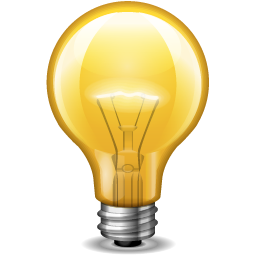 PV204 Authentication and passwords
21
HMAC-based One-time Password Algorithm
HMAC-based One-time Password Algorithm (HOTP)
Secret key K
Counter (challenge) C
HMAC(K,C) = SHA1(K ⊕ 0x5c5c… ∥ SHA1(K ⊕ 0x3636… ∥ C))
HOTP(K,C) = Truncate(HMAC(K,C)) & 0x7FFFFFFF
0x7FFFFFFF mask to drop most significant bit (portability)
HOTP-Value = HOTP(K,C) mod 10d     (d … # of digits)
Many practical implementations
E.g., Google authenticator 
https://en.wikipedia.org/wiki/HOTP
PV204 Authentication and passwords
22
HOTP – items, operations
Logical operations
Generate initial state for new user and distribute key
Generate HOTP code and update state (user)
Verify HOTP code and update state (auth. server)
Security considerations of HOTP
Client compromise
Server compromise
Repeat of counter
Counter mismatch tolerance window
PV204 Authentication and passwords
23
PV204 Authentication and passwords
24
Time-based One-time Password Algorithm
Very similar to HOTP
Time used instead of counter
Requires synchronized clocks
In practice realized as time window
Tolerance to gradual desynchronization possible
Server keeps device’s desynchronization offset
Updates with every successful login
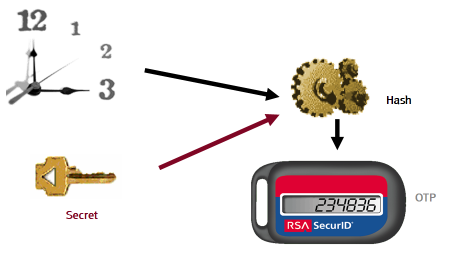 Sylvain Maret
PV204 Authentication and passwords
25
OCRA: OATH Challenge-Response Algorithm
Initiative for Open Authentication (OATH)
OCRA is authentication algorithm based on HOTP
OCRA code = CryptoFunction(K, DataInput)
K: a shared secret key known to both parties
DataInput: concatenation of the various input data values
Counter, challenges, H(PIN/Passwd), session info, H(time)
Default CryptoFunction is HOTP-SHA1-6
https://tools.ietf.org/html/rfc6287
Don’t confuse with OAuth
The OAuth 2.0 Authorization Framework (RFC6749)
TLS-based security protocol for accessing HTTP service
PV204 Authentication and passwords
26
Increased risk at *OTP verification server
Better authentication 
Using OTP instead of passwords, KDF(time|key), 
But what if server is compromised?
database hacks, temporal attacker presence
E.g., Heartbleed – dump of OTP keys
Possible solution
Trusted hardware on the server
OTP code verified inside trusted environment
OTP key never leaves the hardware
PV204 Authentication and passwords
27
PV204 Authentication and passwords
28
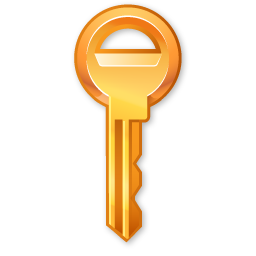 H(‘Password’) 
Methods of derivation of secrets from password
PV204 Authentication and passwords
29
Problems when password used as a key
Passwords are usually shorter / longer than key
If password as a key => low number of distinct keys
Password does not contain same amount of entropy as binary key (only printable characters…)
K = SHA-2(“password”)
Same passwords from multiple users => same key
Large pre-computed “rainbow” tables allow for quick check 
Solved by addition of random (potentially public) salt 
K = SHA-2(pass | salt)
Dictionary-based brute-force still possible
PV204 Authentication and passwords
30
Derivation of secrets from password
PBKDF2 function, widely used
Password is HMAC “key”
Iterations to slow derivation
Salt added



Problem with custom-build hardware (GPU, ASIC)
Repeated iterations not enough to prevent bruteforce
(or would be too slow on standard CPU – user experience)
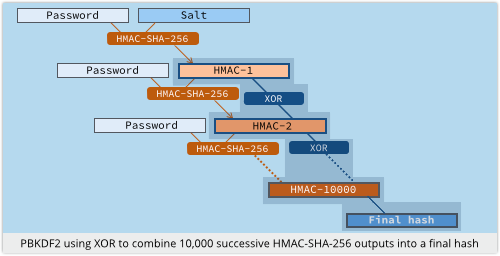 Source: https://nakedsecurity.sophos.com
PV204 Authentication and passwords
31
scrypt – memory hard function
Design as a protection against cracking hardware (usable against PBKDF2)
GPU, FPGA, ASICs…
https://github.com/wg/scrypt/blob/master/src/main/java/com/lambdaworks/crypto/SCrypt.java
Memory-hard function
Force computation to hold r (parameter) blocks in memory 
Uses PBKDF2 as outer interface
Improved version: NeoScrypt (uses full Salsa20)
PV204 Authentication and passwords
32
Reuse of external PBKDF2 structure
https://www.reddit.com/r/crypto/comments/3dz285/password_hashing_competition_phc_has_selected/
PV204 Authentication and passwords
33
Argon2
Password hashing competition (PHC) winner, 2013
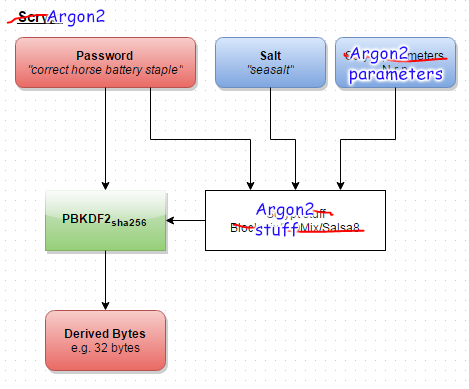 https://www.reddit.com/r/crypto/comments/3dz285/password_hashing_competition_phc_has_selected/
PV204 Authentication and passwords
34
Password managers
PV204 Authentication and passwords
35
Evolution of password (managers)
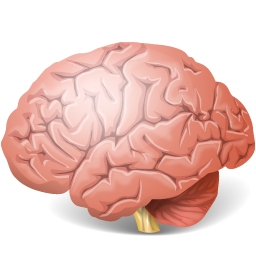 Pαs$w0rd
Human memory only

Write it down on paper

Write it into file

Use local password manager
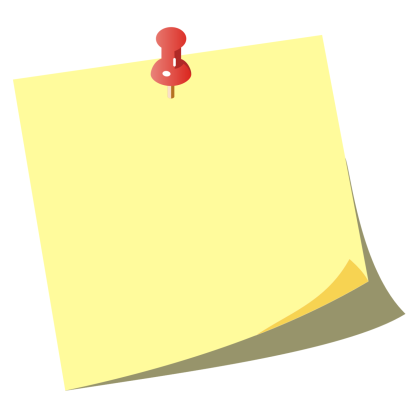 Pαs$w0rd01
Google:
Sfdlk2c&
Skype:
*(&21mefd
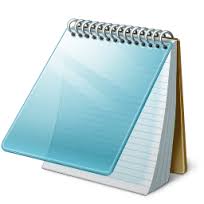 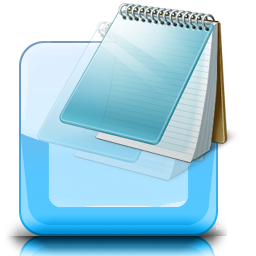 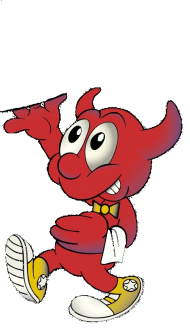 Google:
Sfdlk2c&432mo%
Skype:
*(&21mefd872!&
Google:
Sfdlk2c&432mo%
Skype:
*(&21mefd872!&
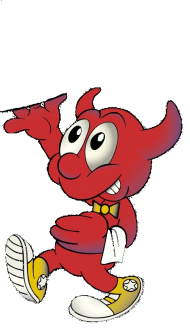 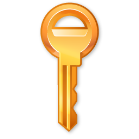 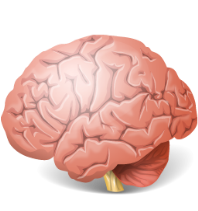 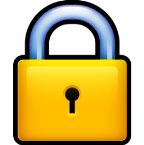 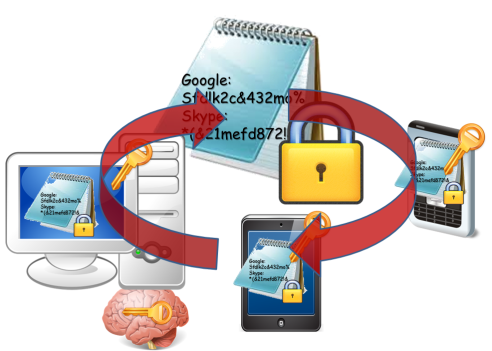 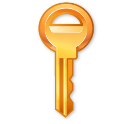 PV204 Authentication and passwords
36
Remote password managers
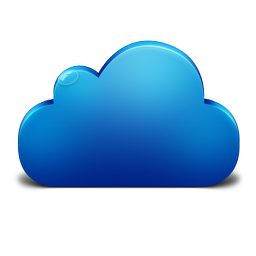 KeePass+Dropbox
LastPass
1Password
MozillaSync
…
Google:
Sfdlk2c&432mo%
Skype:
*(&21mefd872!&
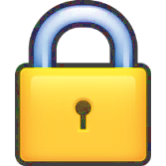 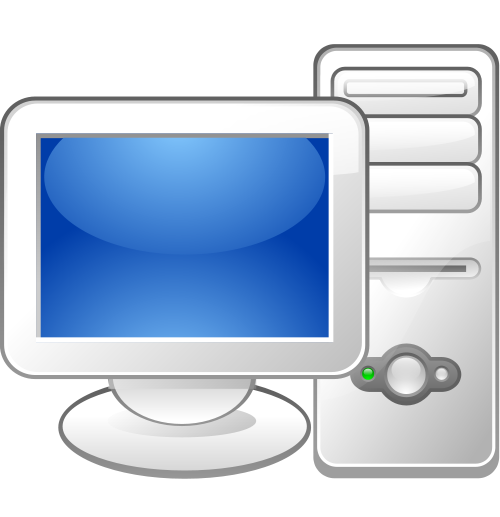 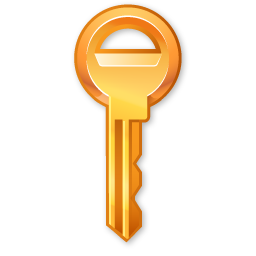 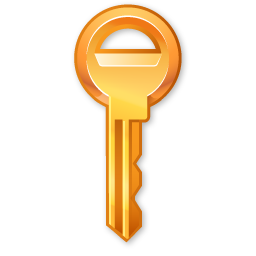 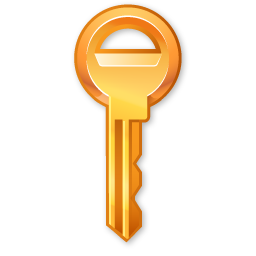 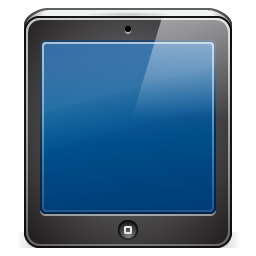 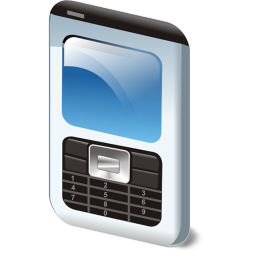 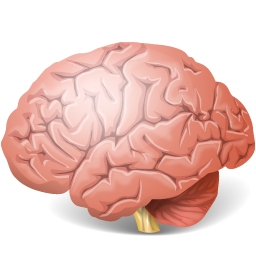 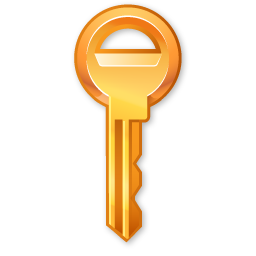 PV204 Authentication and passwords
37
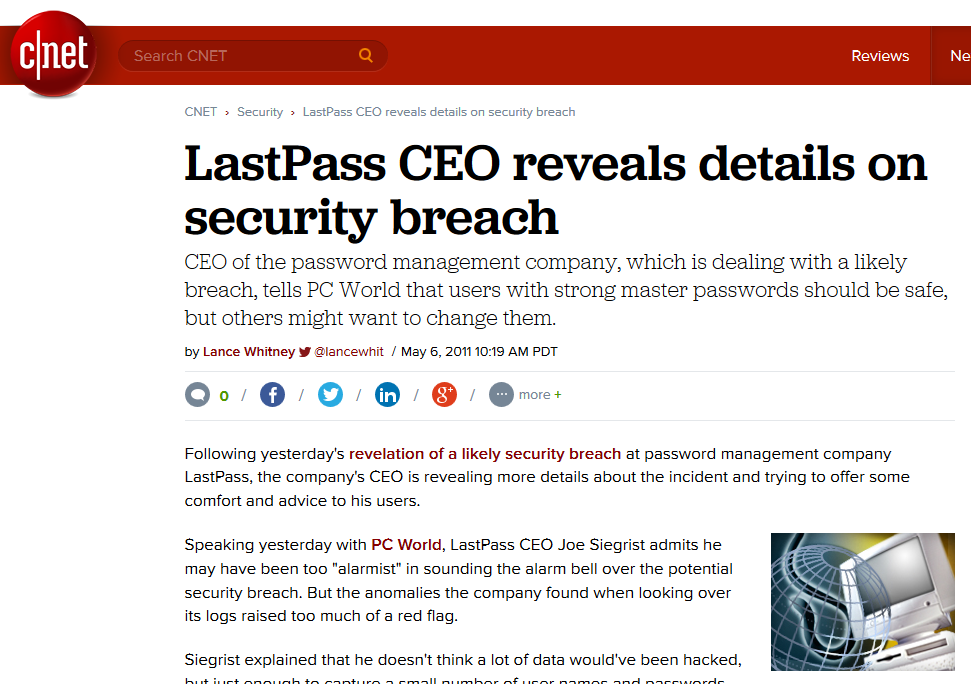 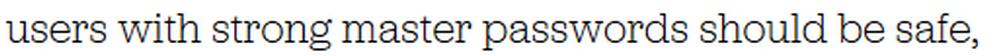 But passwords are encrypted, right?
PV204 Authentication and passwords
38
Human is still the weakest link
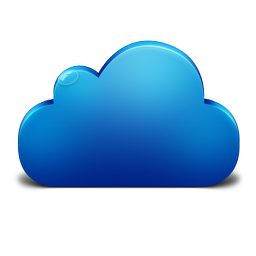 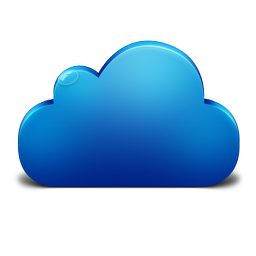 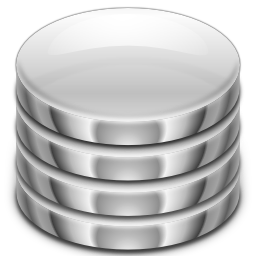 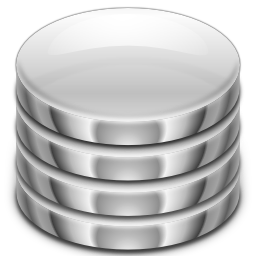 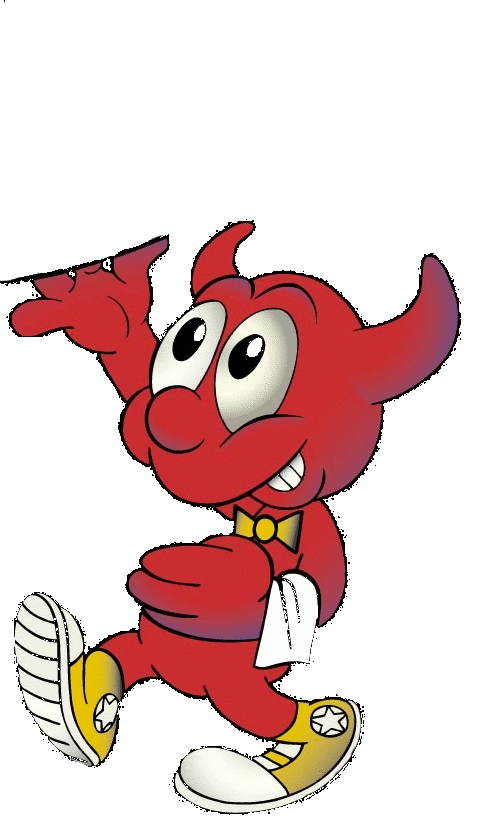 Google:
Sfdlk2c&432mo%
Skype:
*(&21mefd872!&
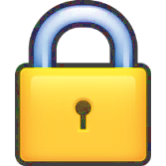 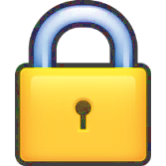 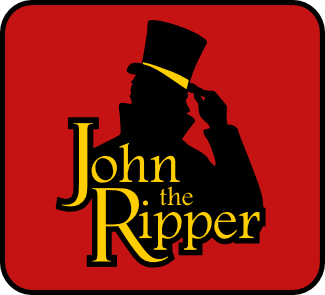 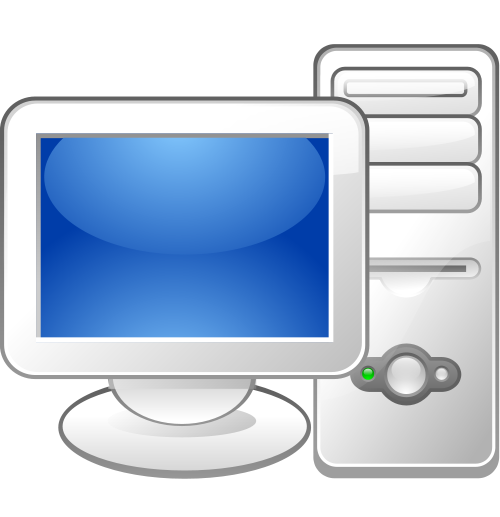 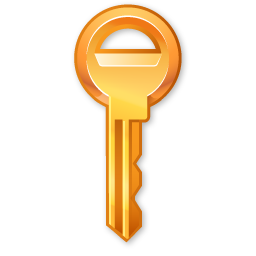 Google:
Sfdlk2c&432mo%
Skype:
*(&21mefd872!&
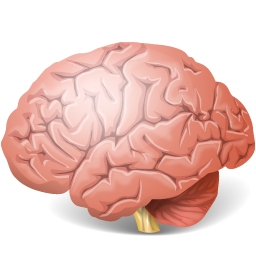 More than 60% of users have weak passwords
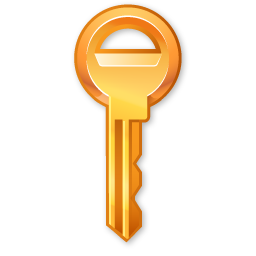 password123
PV204 Authentication and passwords
39
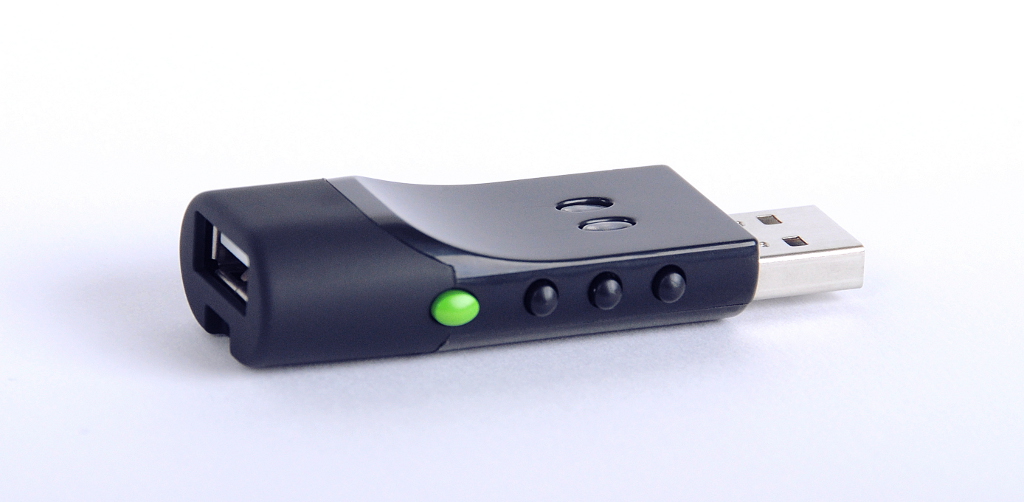 Hardware tokens
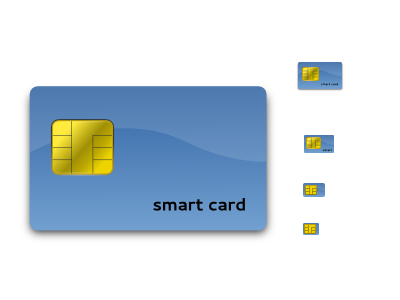 SmartArchitects’s Password sCrib
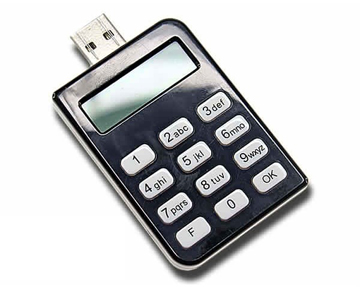 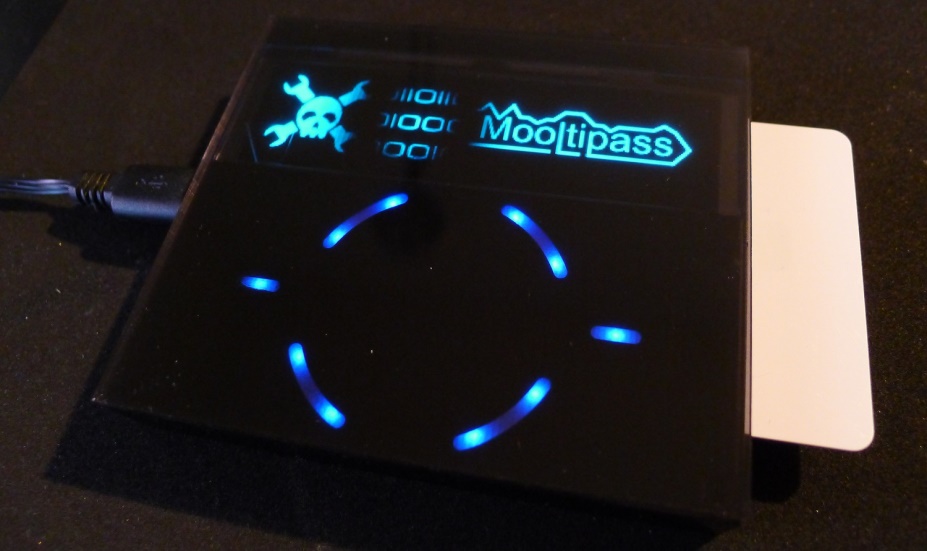 Evergreen password lock
Price, usability, compatibility…
Hack-a-Day’s Mooltipass
PV204 Authentication and passwords
40
Common (mis-)Assumptions
User has strong password
Server/service is hard to compromise
User have unique passwords
Different authentication channels are independent
Recovery
PV204 Authentication and passwords
41
User has strong password
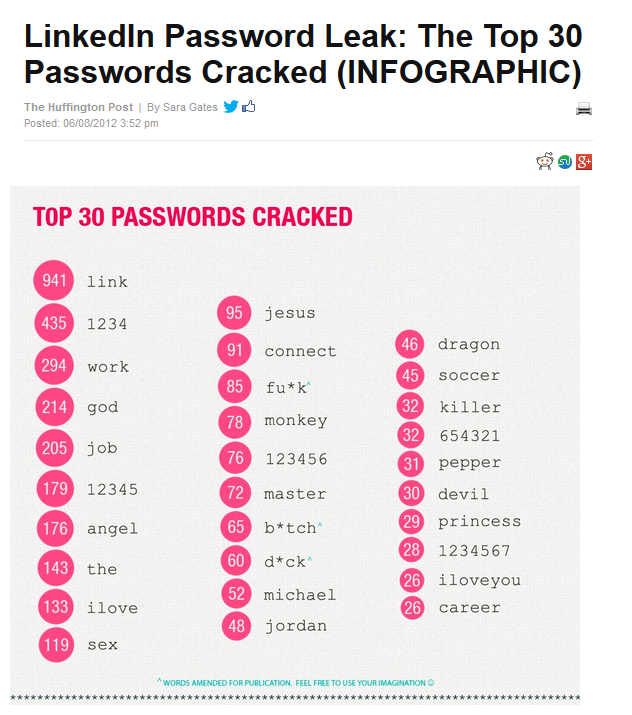 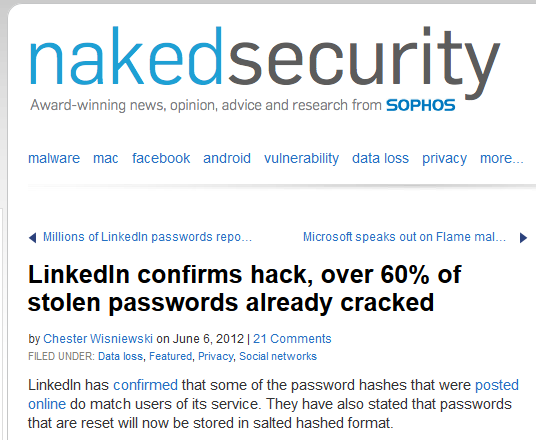 PV204 Authentication and passwords
42
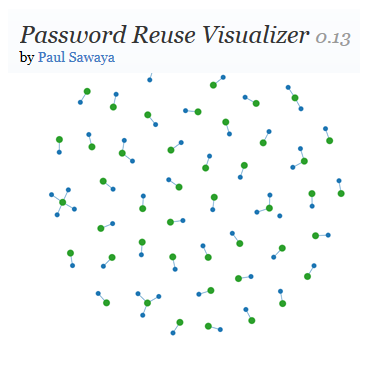 User have unique passwords…
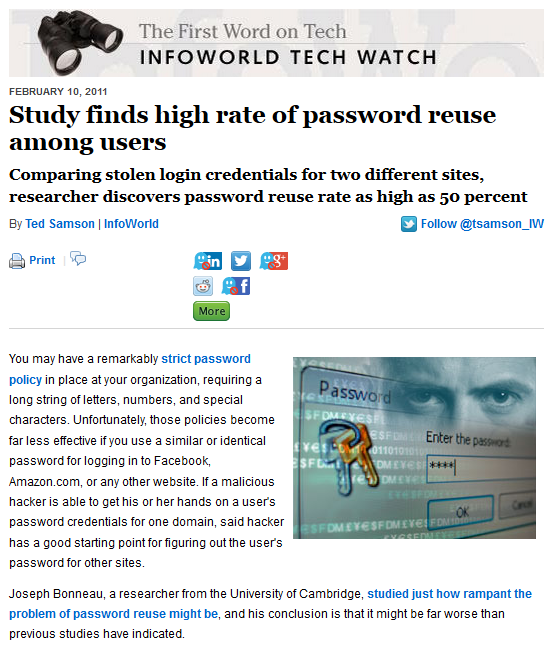 Study: Gawker vs. root.com passwords leak
“…[from successfully cracked passwords] 76% used the exact same password. A further 6% used passwords differing by only capitalisation or a small suffix (e.g. ‘password’ and ‘password1′).”, J. Bonneau 
http://www.lightbluetouchpaper.org/2011/02/09/measuring-password-re-use-empirically/
PV204 Authentication and passwords
43
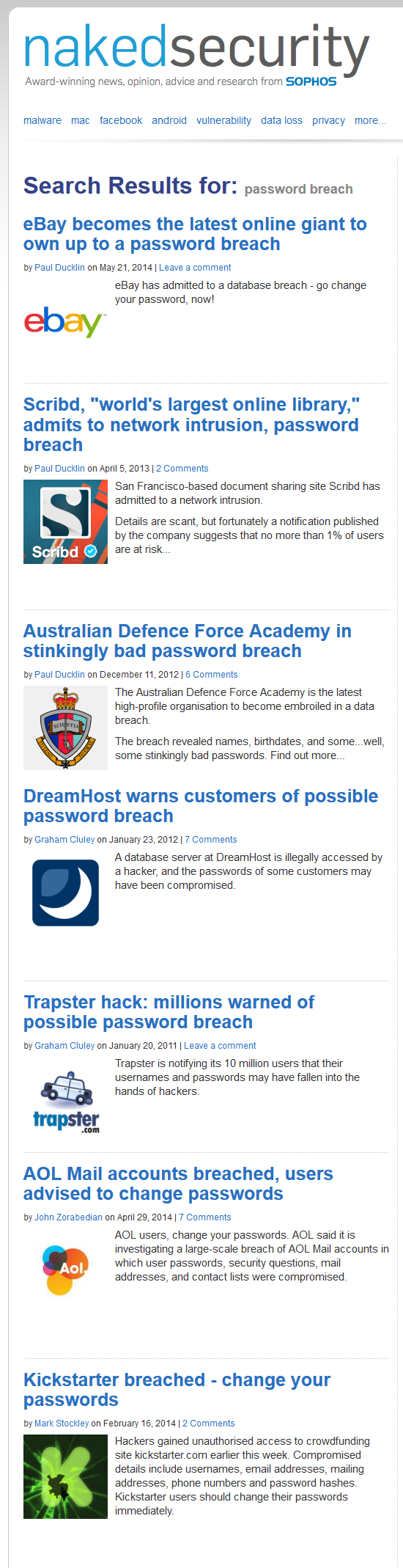 Service is hard to compromise?
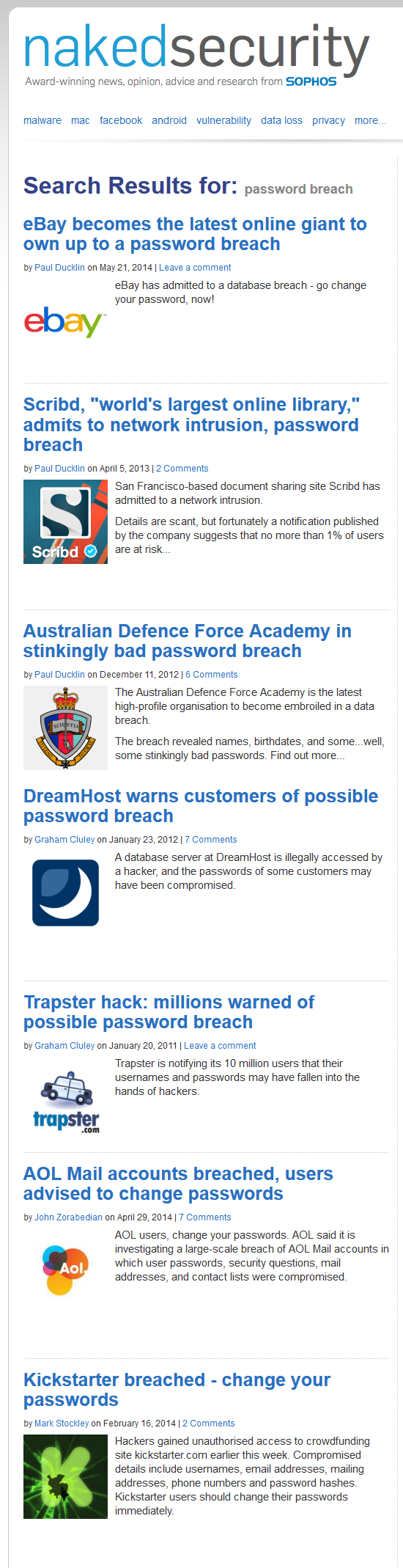 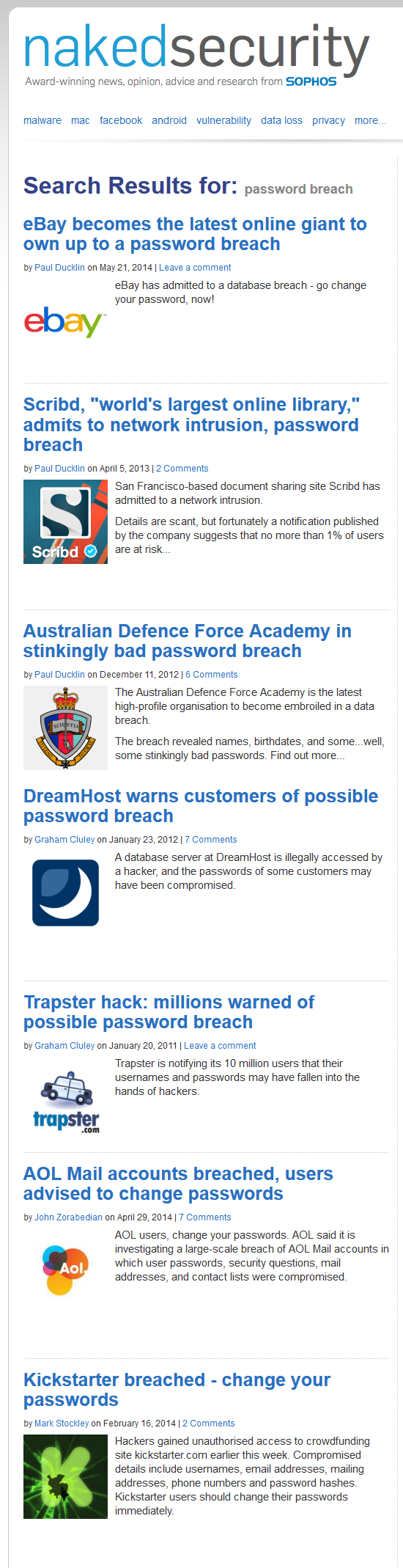 PV204 Authentication and passwords
44
Services follow the best security principles
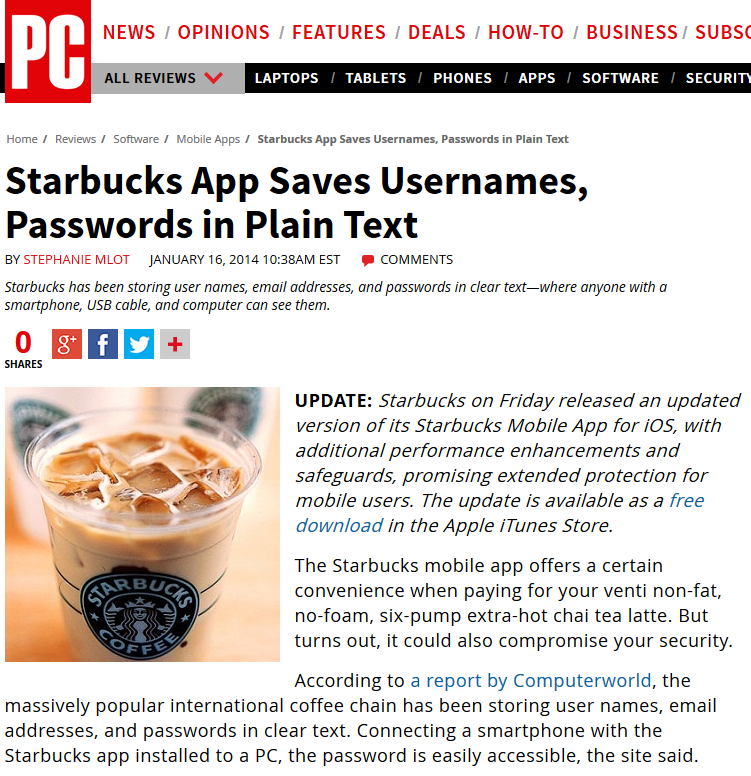 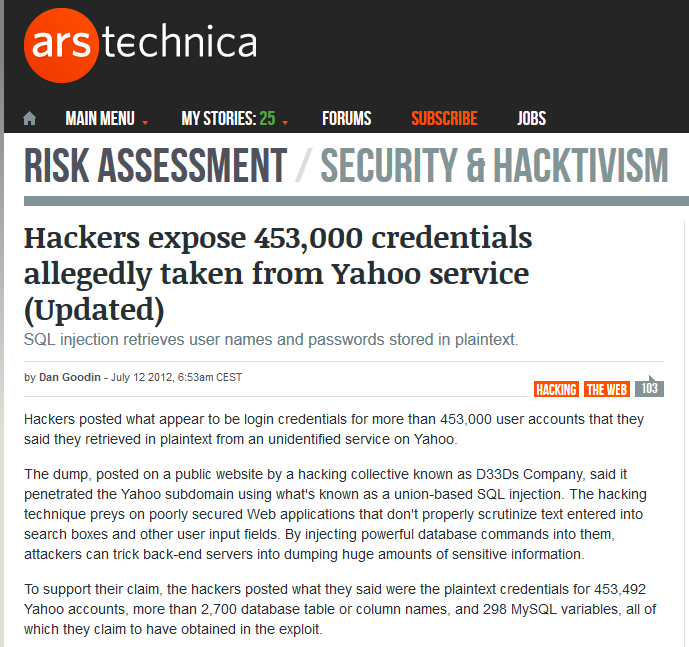 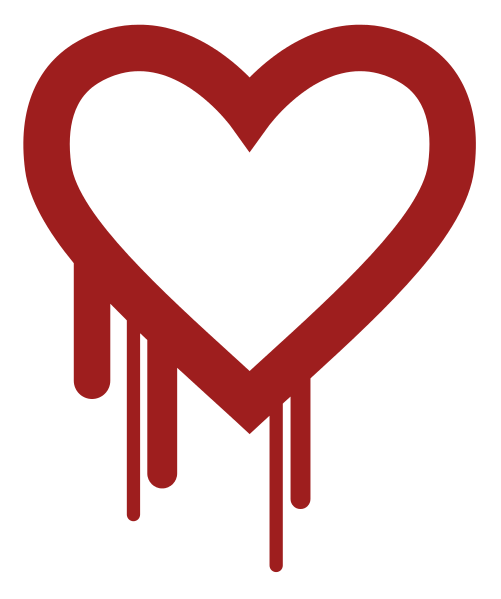 Service implementation is correct and bug-free
PV204 Authentication and passwords
45
Different authentication channels are independent
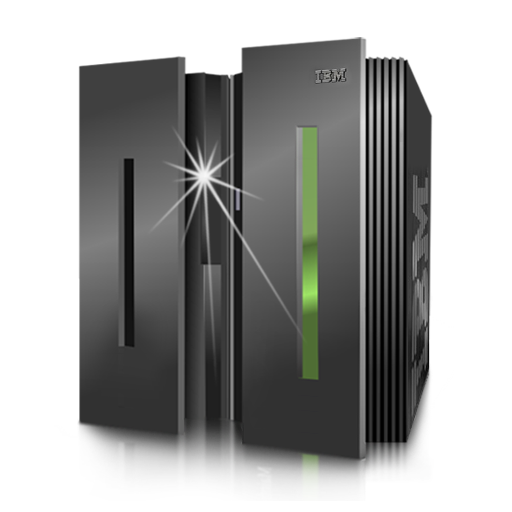 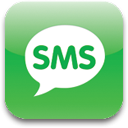 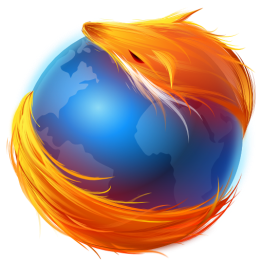 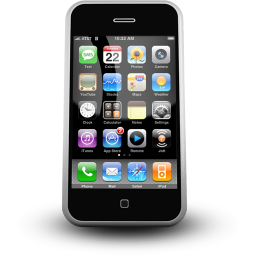 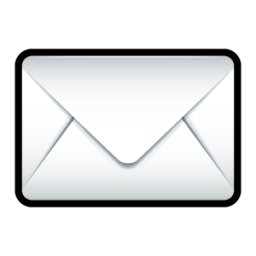 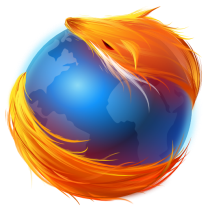 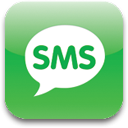 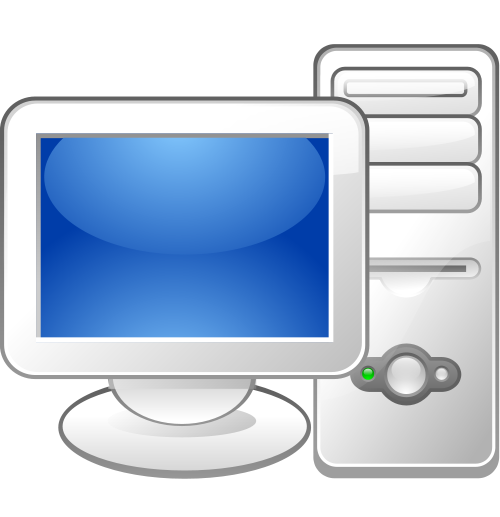 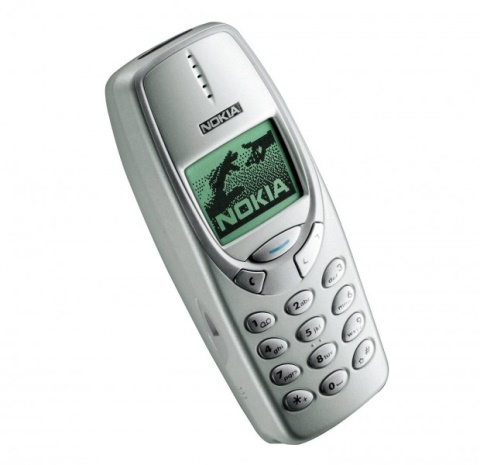 PV204 Authentication and passwords
46
Security can be maintained “forever”
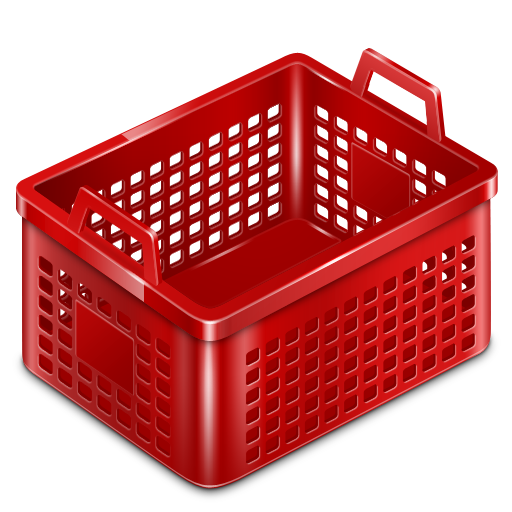 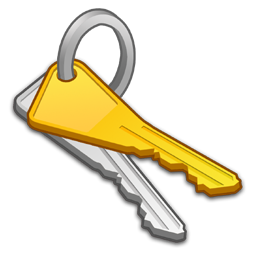 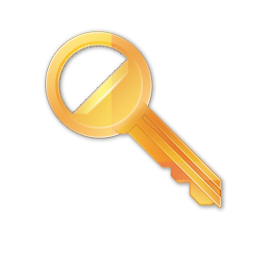 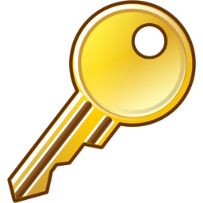 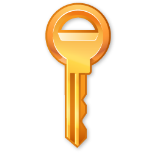 Allow for some form of risk management
PV204 Authentication and passwords
47
Access recovery is as secure as primary one
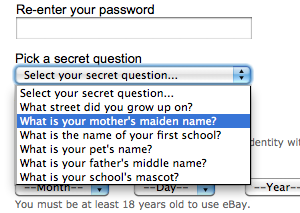 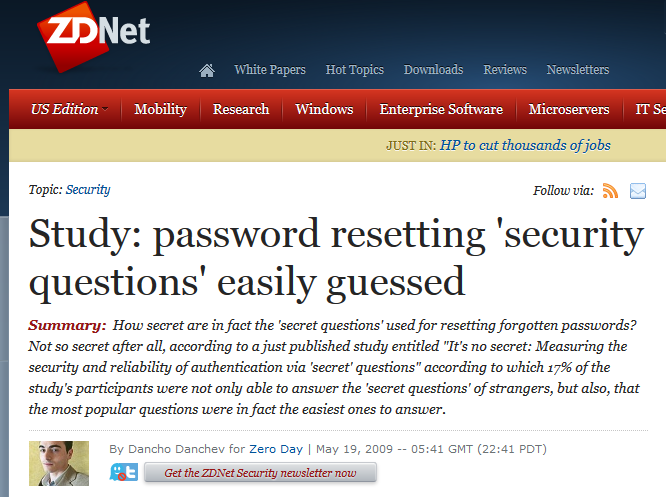 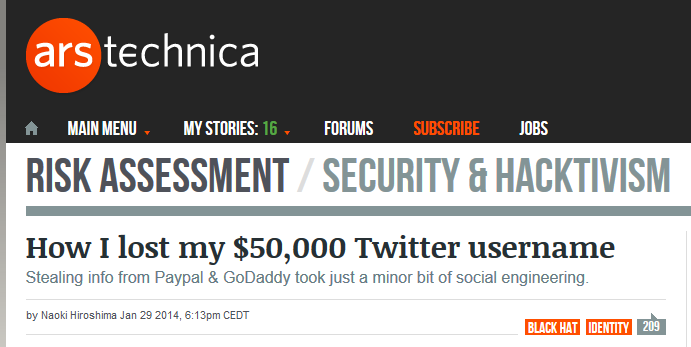 Recovery info shared over multiple services…
PV204 Authentication and passwords
48
Case study
Password manager for multiple devices
PV204 Authentication and passwords
49
Assumptions
Functional
User stores fixed secrets (passwords…)
User has multiple connected devices
Easy to use 
Security
Service can’t be trusted
User chooses weak password
Devices can be lost (and later revoked)
User has independent channel (phone)
PV204 Authentication and passwords
50
Main security design principles
Treat storage service as untrusted and perform security sensitive operations on client
Make necessary trusted component as small as possible
Prevent offline brute-force, but don’t expect strong password from user
add entropy from other source
Make transmitted sensitive values short-lived
PV204 Authentication and passwords
51
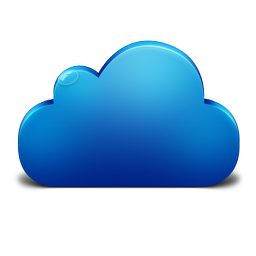 Public-key cryptography indirection
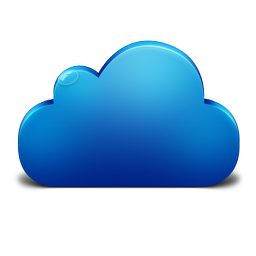 Google:
Sfdlk2c&432mo%
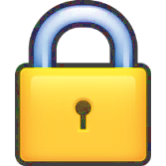 K
Google:
Sfdlk2c&432mo%
Skype:
*(&21mefd872!&
K
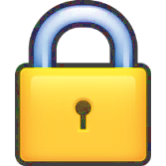 Pub_U
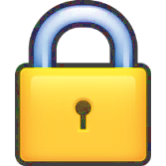 K
Priv_U
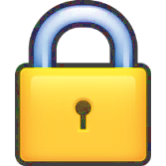 KEK
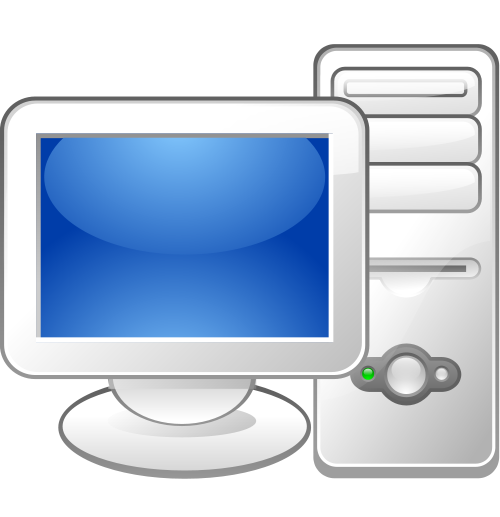 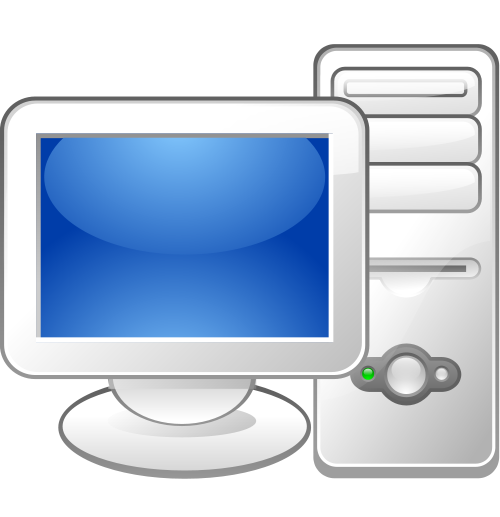 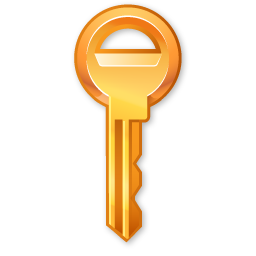 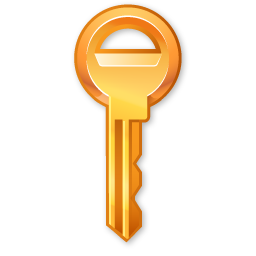 K = H(‘Password’)
KEK = H(‘Password’)
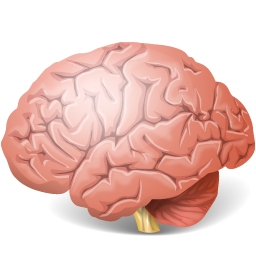 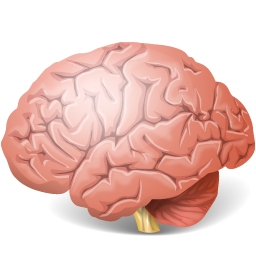 Password
Password
PV204 Authentication and passwords
52
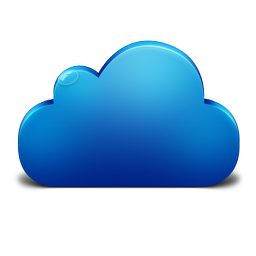 Public-key crypto indirection
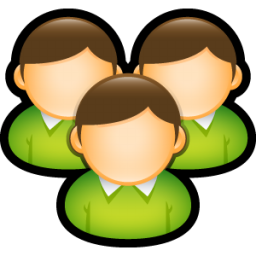 Google:
Sfdlk2c&432mo%
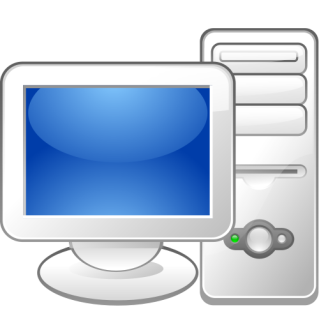 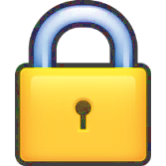 K’,K’’,K’’’…
K
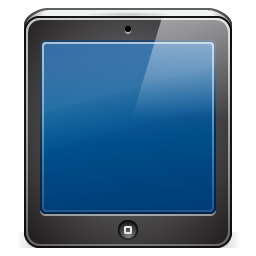 K
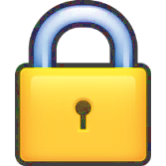 [K’]Pub_U
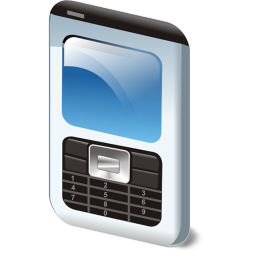 Pub_U
Priv_U
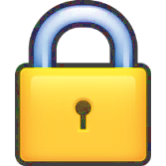 Public-key crypto indirection allows for asynchronous change of K
KEK
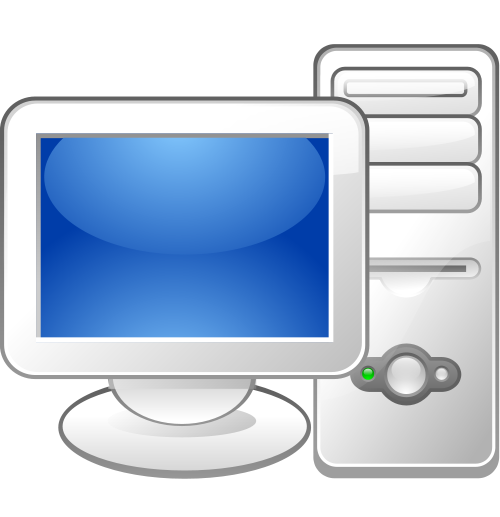 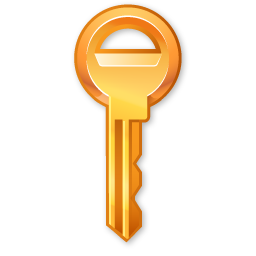 KEK = H(‘Password’)
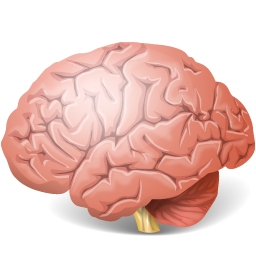 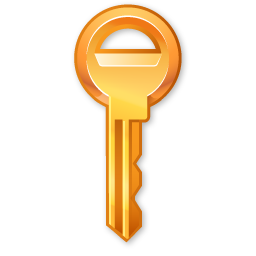 Long private key can be also stored on Service
Password
PV204 Authentication and passwords
53
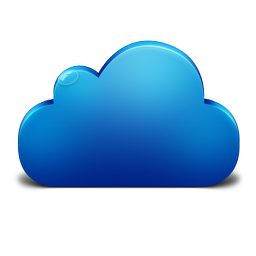 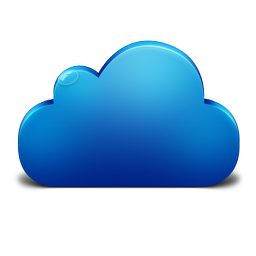 Weak password?
Google:
Sfdlk2c&432mo%
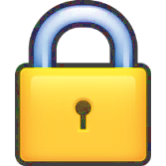 Google:
Sfdlk2c&432mo%
K
Users tend to have weak passwords…
K
K
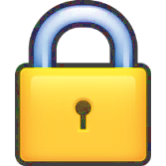 Pub_U
Priv_U
K
Priv_U
KEK
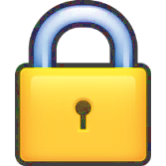 KEK
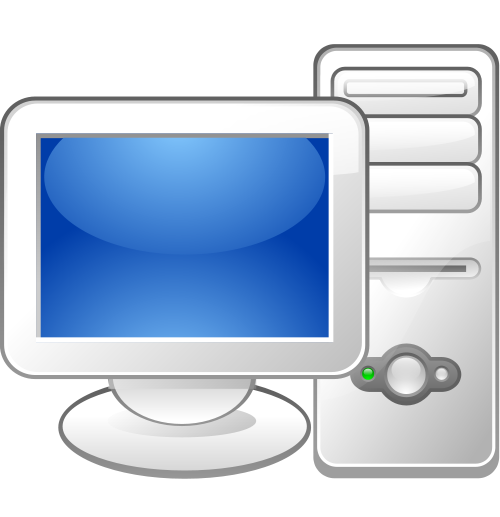 Attacker has motivation for attacking the Service!
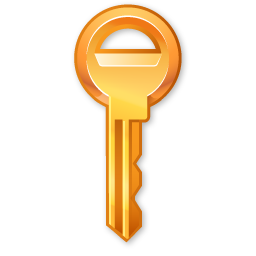 KEK = H(‘Password’)
KEK = H(‘Password’)
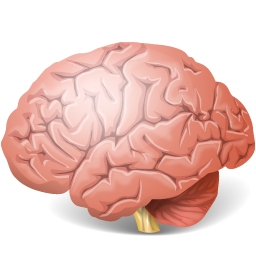 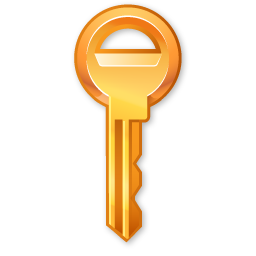 Password
Password
PV204 Authentication and passwords
54
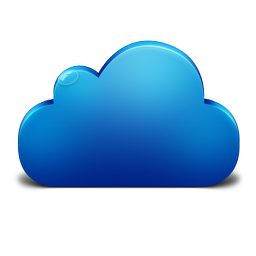 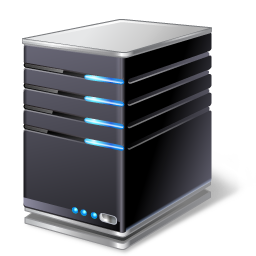 Trusted element
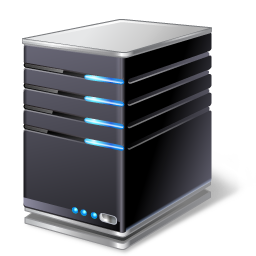 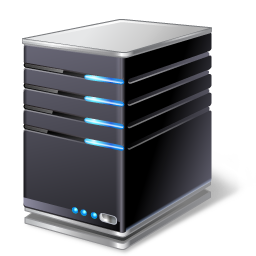 Google:
Sfdlk2c&432mo%
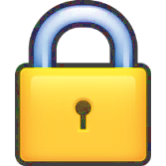 User1:SecretData
User2:SecretData’
…
K
K
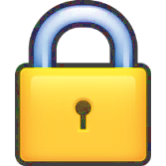 Pub_U
Priv_U
SecretData1,
SecretData2,
SecretData3…
Threshold crypto
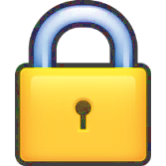 SecretData
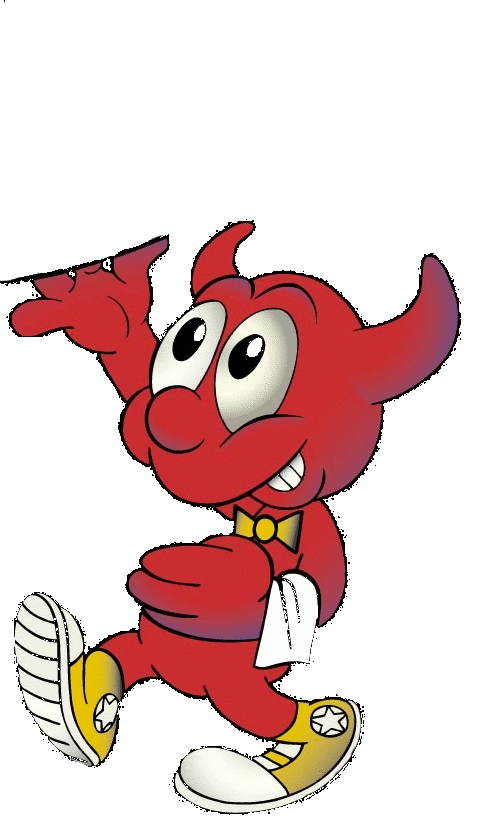 KEK
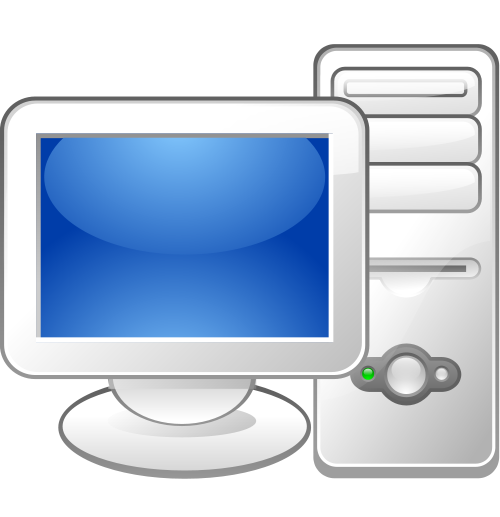 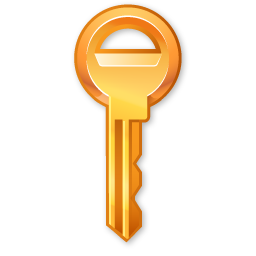 KEK = H(‘Password’
| SecretData)
Separate Trusted entities provide additional data
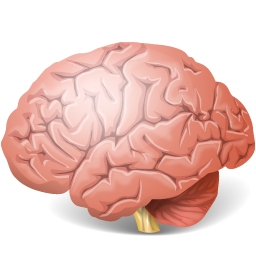 Password
PV204 Authentication and passwords
55
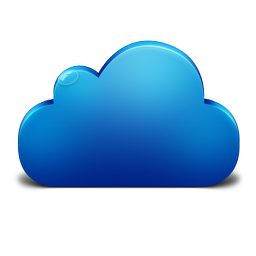 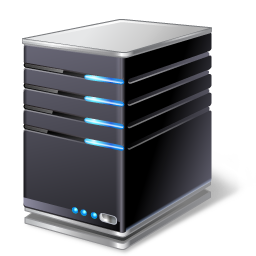 Google:
Sfdlk2c&432mo%
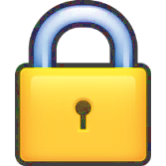 SecretData
User1:SecretData
User2:SecretData’
…
K
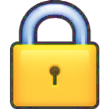 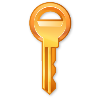 K
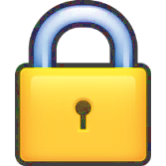 Pub_U
Priv_U
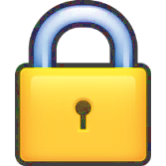 SecretData
KEK
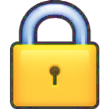 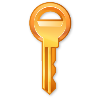 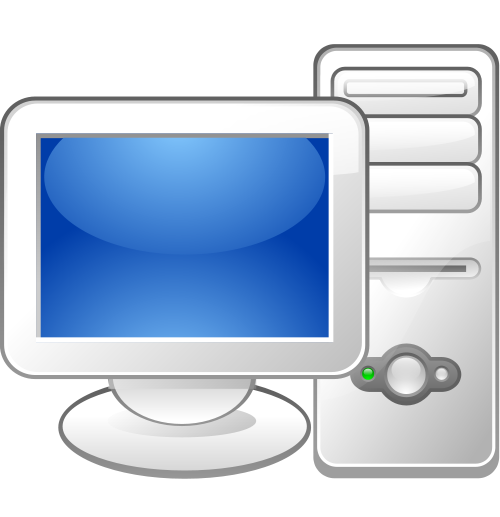 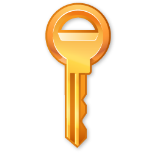 SMS:
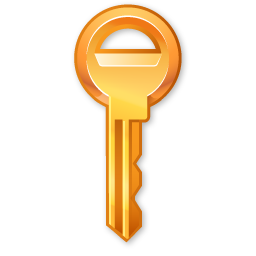 KEK = H(‘Password’ | SecretData)
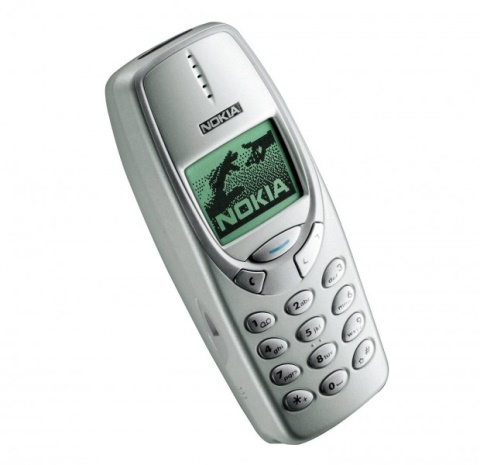 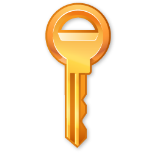 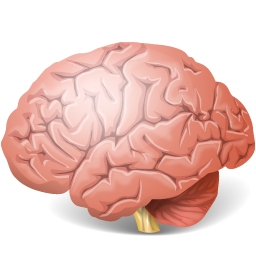 Password
PV204 Authentication and passwords
56
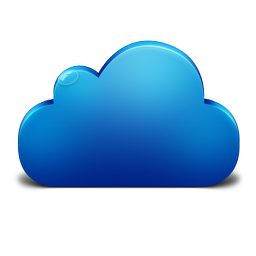 Multiple devices
Google:
Sfdlk2c&432mo%
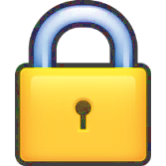 K
K
KEK
KEK
KEK
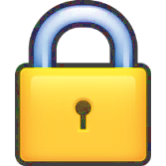 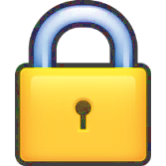 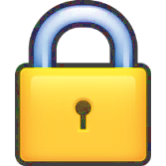 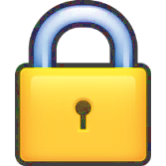 Pub_U
Dev1
Dev2
Dev3
Priv_U
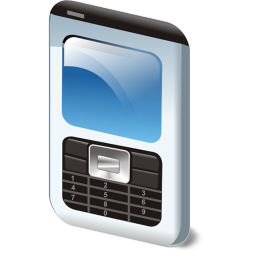 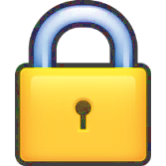 KEK
Dev3
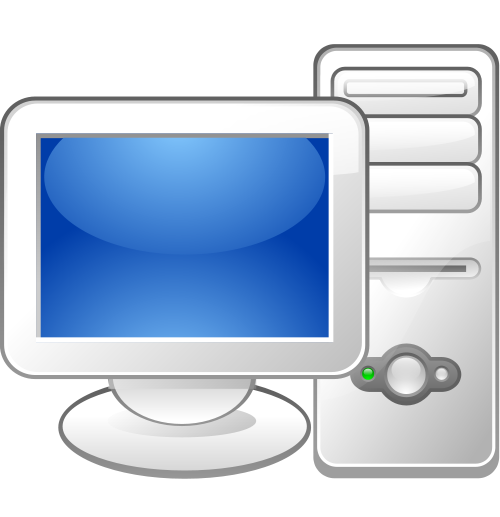 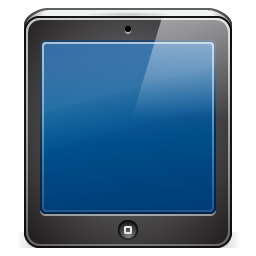 Dev1
Dev2
PV204 Authentication and passwords
57
Other operations
Device management (new, remove, revocate)
Device authentication
Group management (users, boards, secrets)
Password change, private key change
Access recovery
…
Devil is in the details…
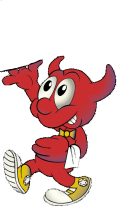 PV204 Authentication and passwords
58
Do we have some implementations?
New Apple’s service showcased in 2013
Lack of details until iOS Security report 02/2014
https://www.apple.com/business/docs/iOS_Security_Guide.pdf
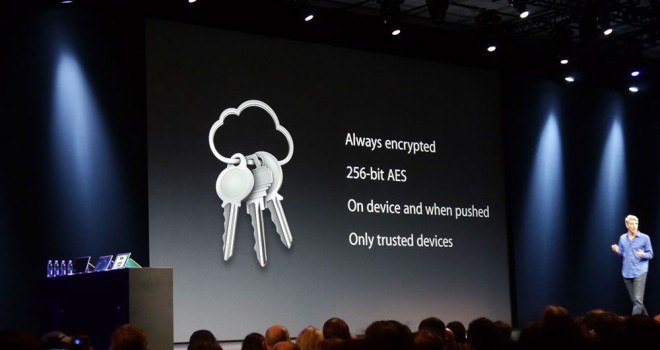 Apple iCloud Keychain
PV204 Authentication and passwords
59
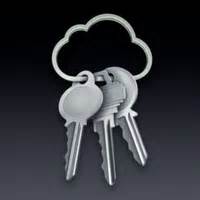 Apple’s iCloud Keychain
Multiple similarities to described example  
Layer of indirection via asymmetric cryptography
Support for multiple devices
Asynchronous operations via application tickets
Authorization and signature of additional devices
User phone registered and required
Still reliance on user’s (potentially weak) password
But limited number of tries (recall recent FBI 10 password attempts)
Trusted component of iCloud realized via internal HSM
Recovery mode with 4 digit code (default, can be longer)
HSM will decrypt recovery key only after 
4 digits length is not an issue – HSM enforce limited # retries
PV204 Authentication and passwords
60
Summary
Passwords have multiple issues, but are hard to be replaced
Important to use passwords securely (guidelines)
One-time passwords getting more used
Password manager with synchronization over multiple devices is not straightforward 
Mandatory reading: UCAM-CL-817 
At least chapters: II. Benefits, V. Discussion 
Whole report is highly recommended
PV204 Authentication and passwords
61